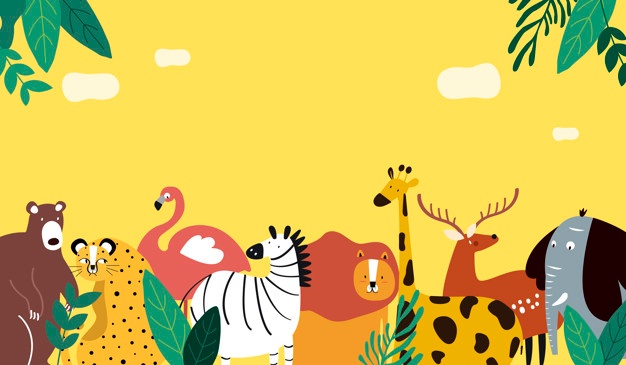 TRÖÔØNG TIEÅU HOÏC TRUNG LAÄP HAÏ
CHAØO MÖØNG CAÙC CON ÑEÁN VÔÙI TIEÁT TIEÁNG VIEÄT
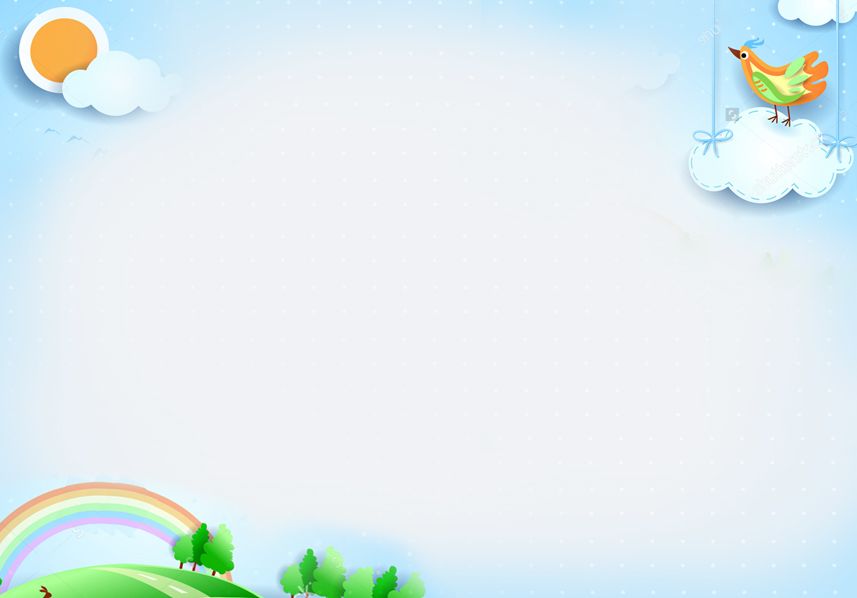 KỂ CHUYỆN
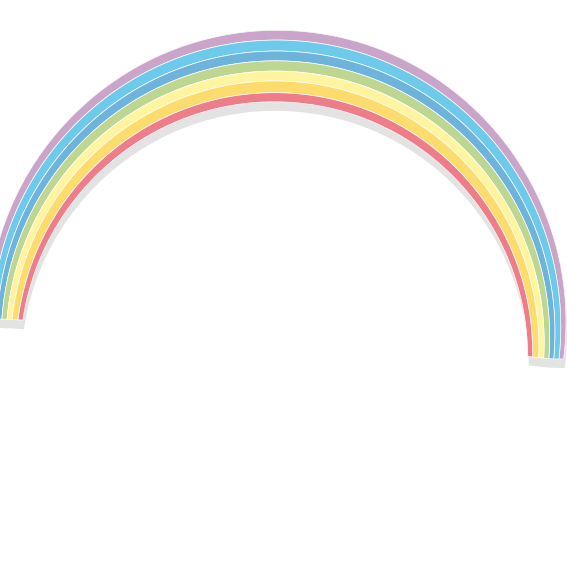 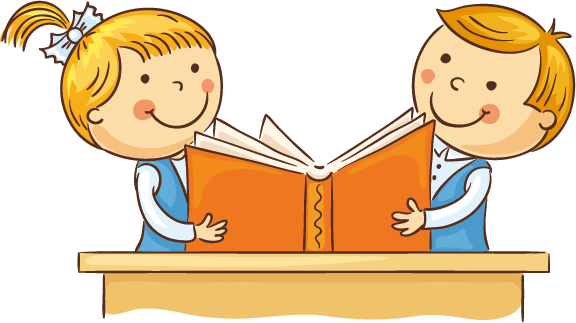 KỂ CHUYỆN
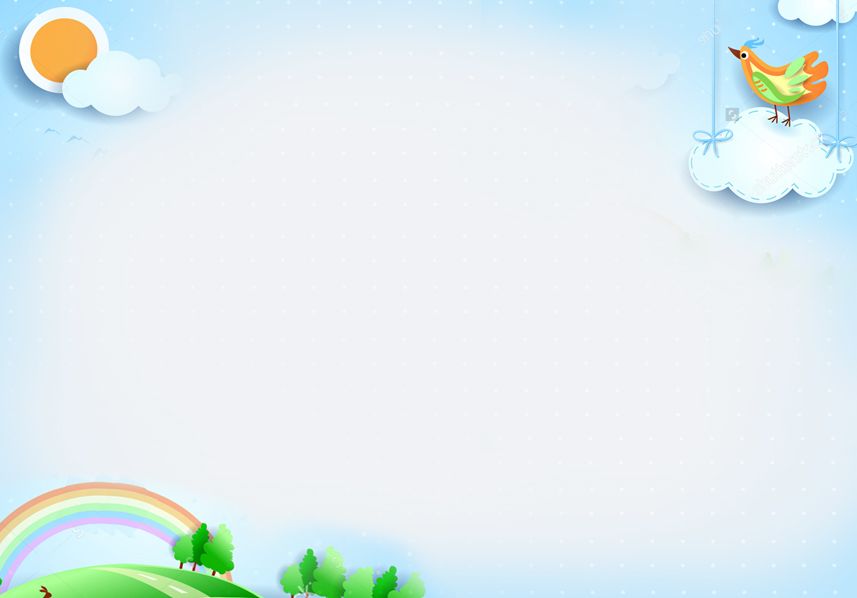 CHO NHAU ĐỒ CHƠI
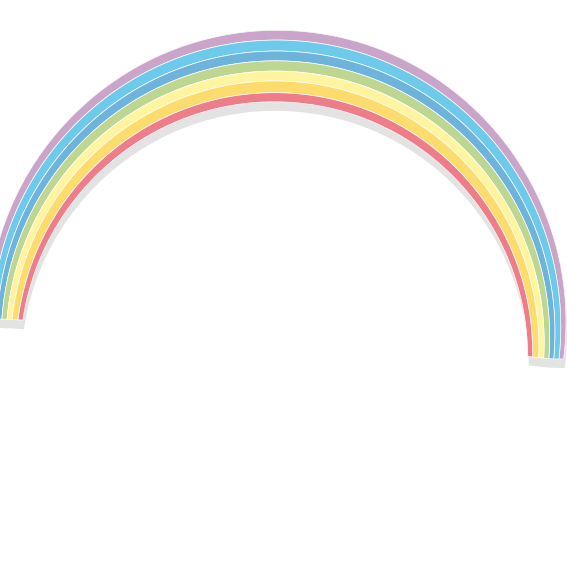 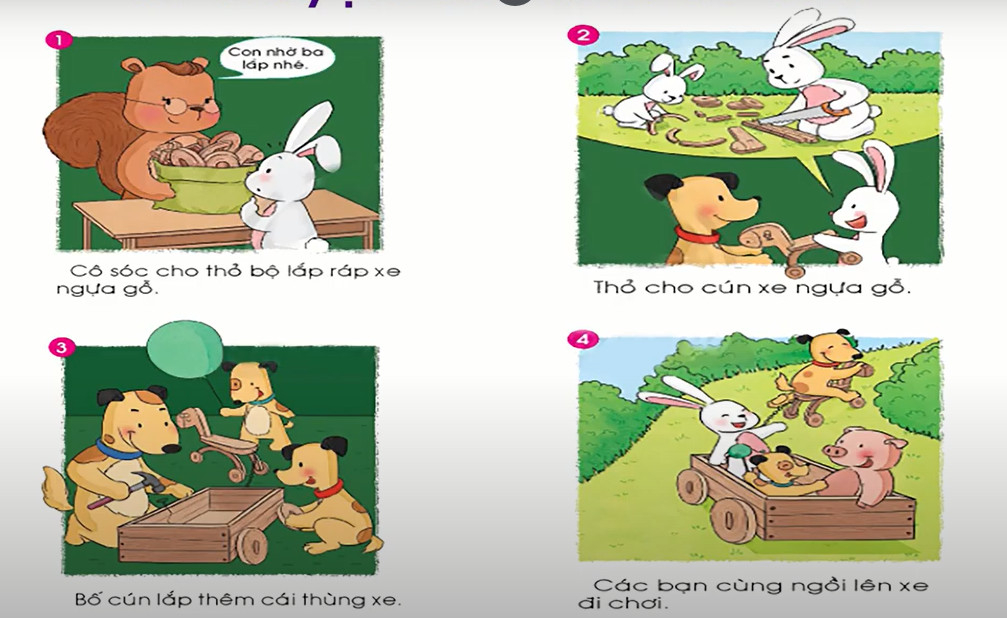 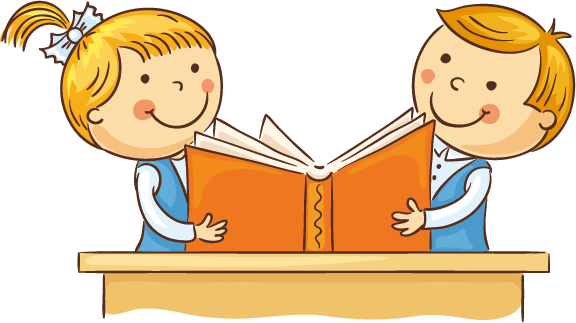 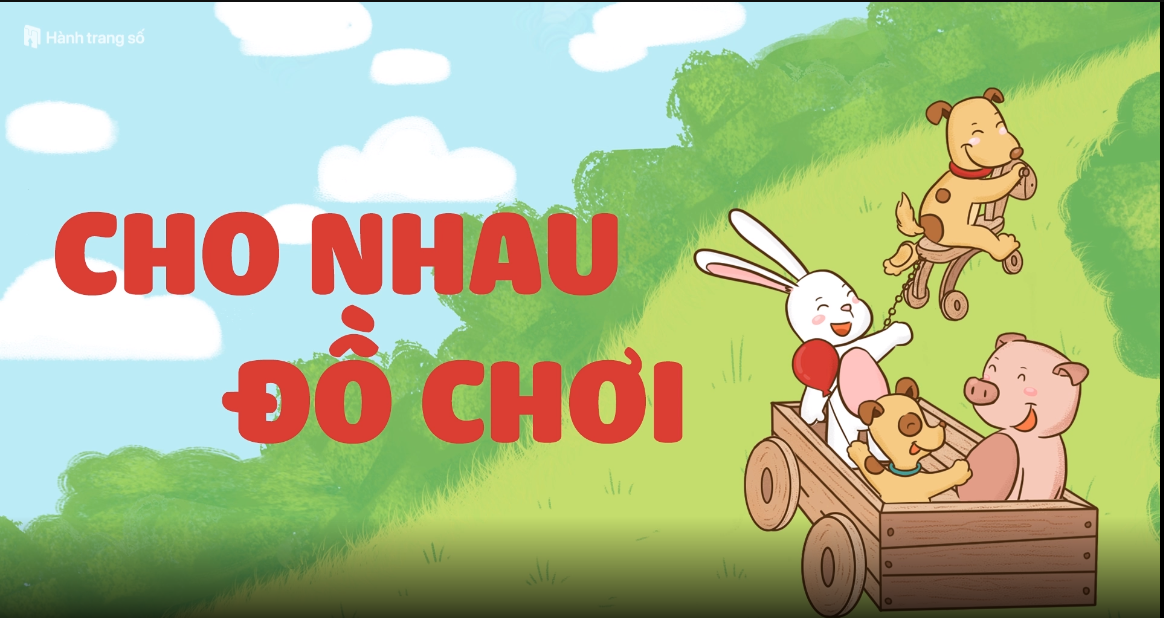 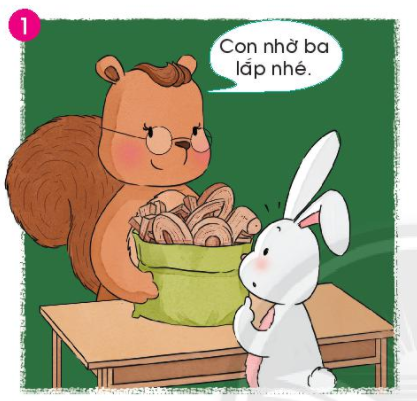 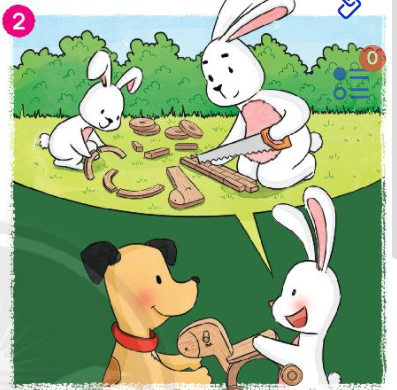 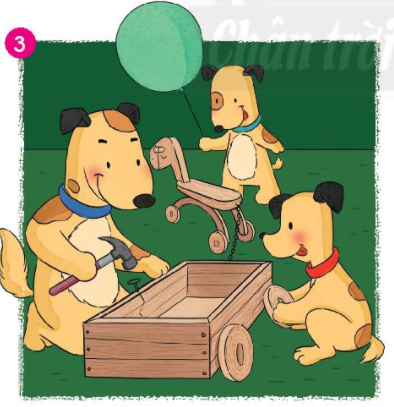 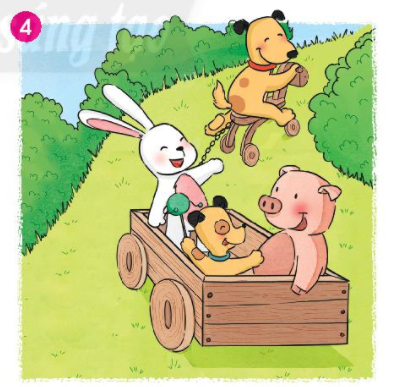 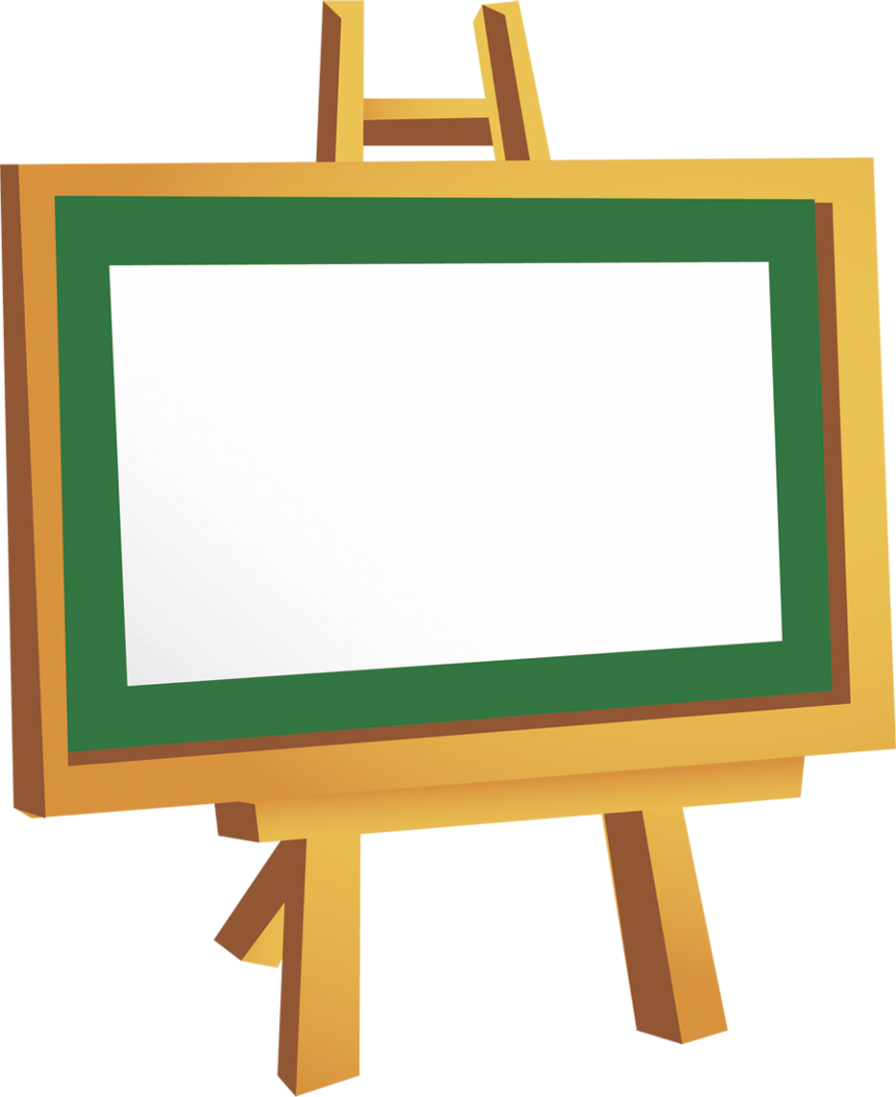 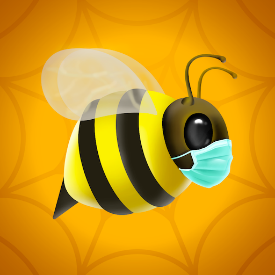 - Ai cho thỏ chú ngựa gỗ?
Củng cố
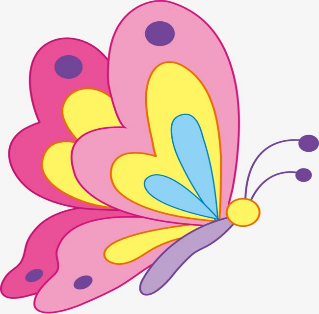 - Thỏ đã tặng lại ngựa gỗ cho bạn?
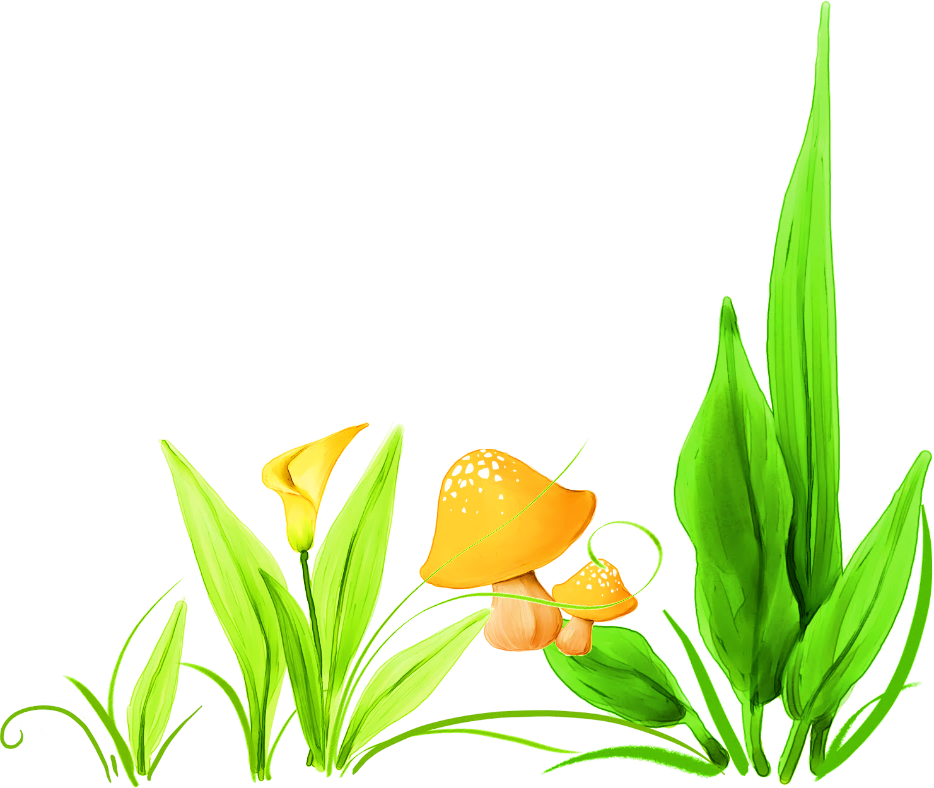 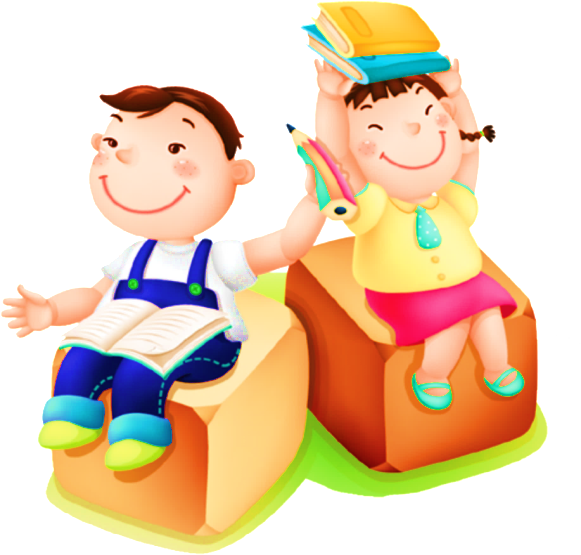 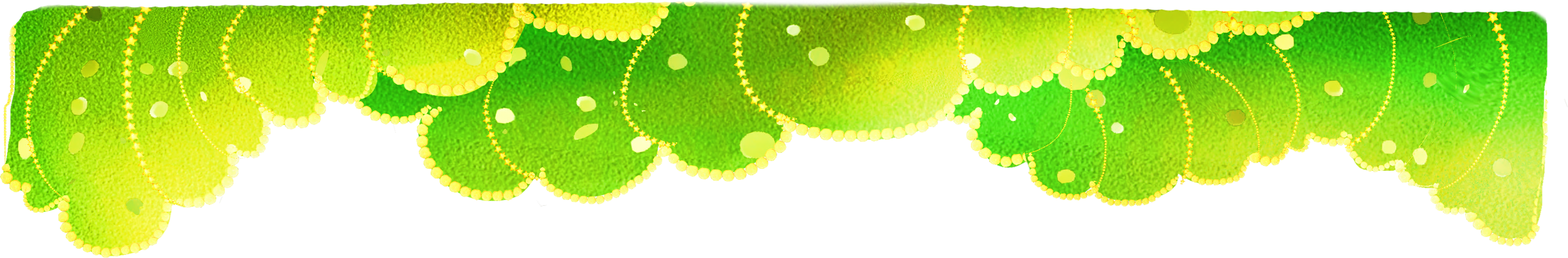 CHÚC CÁC EM NHIỀU SỨC KHỎE VÀ CHĂM NGOAN